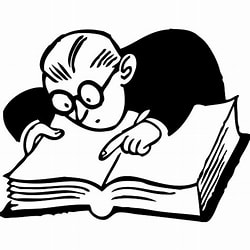 Significant NLRB Case Updates
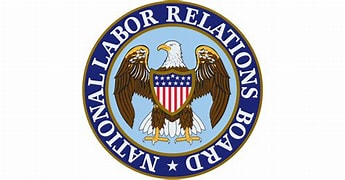 Presented by Katherine Miller
Field Attorney, Nashville Resident Office, Region 10
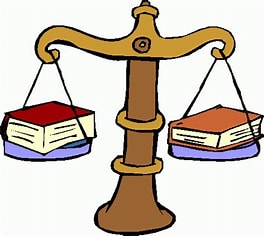 Bexar County Performing Arts Center Foundation d/b/a/ Tobin Center for the Performing Arts, 372 NLRB No. 28 (Dec. 16. 2022)
Majority ruled that Respondent violated 8(a)(1) by barring off-duty San Antonio Symphony employees – who regularly worked on property owned by the Respondent rather than their employer – from accessing the Respondent’s property to engage in Section 7 activity. Return to New York New York Hotel & Casino standard from 2011.
Overruled 2019 decision (Bexar County I) that had changed New York New York standard as not giving property owners’ rights enough weight.
Majority reasoned that contractor employees’ statutorily recognized rights and interests are much more closely aligned to those of property owners’ own employees than to those of nonemployee union organizers, whose Section 7 access rights derive from the rights of employees who work on the property. Acknowledging that property owners generally have the right to control access to and use of their property, the majority noted that property owners have the legal right and practical ability to fully protect their interests through contractual and working relationships with contractors without barring off-duty contractor employees from accessing the property and depriving them of their Section 7 rights. 
The New York New York standard does so by ensuring that a property owner, even after utilizing its contractual and working relationship with its contractor to protect their property rights, does not have to permit significant interference with its property for Section 7 activity, but that, in the absence of such interference, off-duty contractor employees—like all other statutory employees—are able to realize the rights granted to them under Section 7.
Majority ruled that when an employer interferes in any way with employees’ Section 7 right to display union insignia or adornments otherwise concerning employees’ terms and conditions of employment, that interference is presumptively unlawful, and the employer has the burden to establish special circumstances that justify its interference. 
Consequently, the majority found that the Republic Aviation v. NLRB, 324 U.S. 793 (1945) special circumstances test applies to workplace rules or policies that require employees to wear uniforms or other designated clothing, thereby implicitly prohibiting employees from substituting union attire for the required uniform or clothing. The majority overruled the Board’s decision in Wal-Mart Stores, Inc., 368 NLRB No. 146 (2019), which applied the standard set forth in Boeing Co., 365 NLRB No. 154 (2017), to employer policies limiting the size and appearance of union buttons and insignia. 
In overruling Wal-Mart, the Board observed that it arguably also required application of the Boeing standard, rather than the Republic Aviation special circumstances test, to any employer policy that only partially restricts the display of union insignia.
Tesla, Inc., 371 NLRB No. 131 (Aug. 29, 2022)
Stericycle, Inc., 372 NLRB No. 113 (Aug. 2, 2023)
The Board overruled Boeing Co. (2017) as refined in LA Specialty Produce Co. (2019) which had adopted a categorical approach to rules, sorting them into three categories and applying different standards based on the category.
Stericycle returns to the Lutheran Heritage Village-Livonia standard with some slight modifications.
Under Stericycle, the General Counsel must prove that a challenged work rule has a reasonable tendency to chill employees from exercising their rights. If so – then the rule is presumptively unlawful. However, an employer may rebut that presumption by proving that the rule advances a legitimate and substantial business interest, and that the employer is unable to advance that interest with a more narrowly tailored rule.
The rule is interpreted from the perspective of an employee who is subject to the rule and economically dependent on the employer, and who also contemplates engaging in protected concerted activity. If an employee could reasonably interpret the rule to have a coercive meaning, the General Counsel will meet its initial burden, even if a noncoercive interpretation is also reasonable. Then the burden shifts to the employer.
Pain Relief Centers, P.A., 371 NLRB No. 143 (Sept. 27, 2022)
Respondent violated Section 8(a)(1) by filing state court claims, alleging breach of contract and defamation, and discovery requests against five employees who were discriminatees in a prior NLRB case against the Respondent.
The Board found that the bulk of the Respondent’s defamation claims—those based on employees’ purportedly false statements to the Board in the walkout case—were preempted because they targeted actually protected conduct (pursuing Board charges). Other defamation claims concerning employee postings on Facebook were found to be baseless and retaliatory under Bill Johnson’s Restaurants, Inc. v. NLRB, 461 U.S. 731 (1983). The Board further agreed that the Respondent’s breach of contract claims violated Section 8(a)(1) but so found based on preemption, rather than under Bill Johnson’s, since the Board had already determined in the earlier case that the walkout was actually protected.
The Board found the Respondent’s discovery requests, which sought confidential information related to the investigation and prosecution of the prior NLRB case, violated Section 8(a)(1), although primarily on a different theory. The Board found that to the extent the discovery requests were founded on claims that were preempted, that they, too, were preempted. To the extent the discovery requests were based on still-intact defamation claims (relating to postings critical of the Employer on Indeed.com), the Board found that they violated Section 8(a)(1) pursuant to Guess?, Inc., 339 NLRB 432 (2003). 
Under that standard, respondents’ discovery requests in separate proceedings are lawful only if (1) they are relevant, (2) they lack an illegal objective, and (3) the employer’s interest in obtaining the information outweighs employees’ confidentiality interests under Section 7. The Board unanimously found that the Respondent’s broad discovery requests failed the third prong because they were in no way tied to the Respondent’s defamation claims (e.g. they sought information given confidentially rather than public statements) and the employees’ interests in keeping their Section 7 activities confidential was very strong.
Troutbrook Company, LLC d/b/a Brooklyn 181 Hospitality, LLC, 372 NLRB No. 26 (Dec. 16, 2022)
Thryv, Inc., 372 NLRB No. 22 (Dec. 13, 2022)
The Board unanimously ruled that Respondent violated Section 8(a)(5) and (1) by laying off six salespeople without providing the Union notice and an opportunity to bargain.
A majority of the Board revisited and clarified the existing practice of “make-whole relief.”
In every case where make-whole relief is a standard remedy, compensate affected employees for all direct or foreseeable pecuniary harms suffered as a result of the respondent’s unfair labor practices. Such harms may include, among other things, the loss of earnings and benefits, out-of-pocket medical expenses, and credit card debt, and would be compensable without regard to the egregiousness of the violation or the respondent’s past conduct. 
Under the Board’s clarified standard, the General Counsel must present evidence in the compliance proceeding proving the amount of the pecuniary harm, that the harm was direct or foreseeable, and that it was due to the unfair labor practice. The respondent, in turn, may rebut that evidence.
McLaren Macomb, 372 NLRB No. 58 (Feb. 21, 2023)
The Board held that employers may not offer employees severance agreements that require employees to broadly waive their rights under the NLRA.
This case involved severance agreements offered to furloughed employees that prohibited the employee from making statements that could disparage the employer and from disclosing the terms of the agreement itself.
This decision reversed two 2020 decisions, Baylor University Medical Center, 369 NLRB No 43 (2020) and IGT d/b/a International Game Technology, 370 NLRB No. 50 (2020) which had found offering similar severance agreements to employees was not by itself unlawful. Those decisions had reversed previously long-settled precedent that such agreements were unlawfully coercive. 
Board reasoned that the employer’s offer is itself an attempt to deter employees from exercising their statutory rights, at a time when employees may feel they must give up their rights in order to get the benefits provided in the agreement.
The Board overruled returned to and revised the 2014 FedEx Home Delivery (FedEx II) standard for determining independent contractor status under the Act, and therefore overruled SuperShuttle (2019).
The Board reaffirmed past principles that independent contractor analysis should be guided by a list of common-law factors. This expressly rejected the SuperShuttle holding that entrepreneurial opportunity for gain or loss” should be the animating principle of the independent contractor test.
Entrepreneurial opportunity should be considered, along with the traditional common law factors, by asking whether the evidence tends to show that a supposed independent contractor is, in fact, rendering services as part of an independent business.
The Atlanta Opera, Inc., 372 NLRB No. 95 (June 13, 2023)
Lion Elastomers, LLC. 372 NLRB No. 83 (May 1, 2023)
The Board overruled General Motors LLC, 369 NLRB No. 127 (2020), and returned to the “setting-specific” standards for cases where employees are discipline or discharged for misconduct that occurs during protected concerted or union activities. 
General Motors had changed decades of precedent in overturning the “setting-specific” standards in favor of using the Wright Line standard that is typically applied towards evaluating discipline/discharge where the motive is at issue (i.e., the employer contends it had legitimate reasons to discipline an individual and the General Counsel contends such discipline was motivated by the employer’s animus towards Section 7 activity).
Under Lion Elastomers, the following standards apply when an employer chooses to discipline an individual for misconduct that occurred during protected concerted or union activity:
(1) the four-factor Atlantic Steel test, which governs employees’ conduct towards management in the workplace; 
(2) the totality-of-the-circumstances test, which governs social-media posts and most cases involving conversations among employees in the workplace; and
(3) the Clear Pine Mouldings standard, which governs picket line conduct.
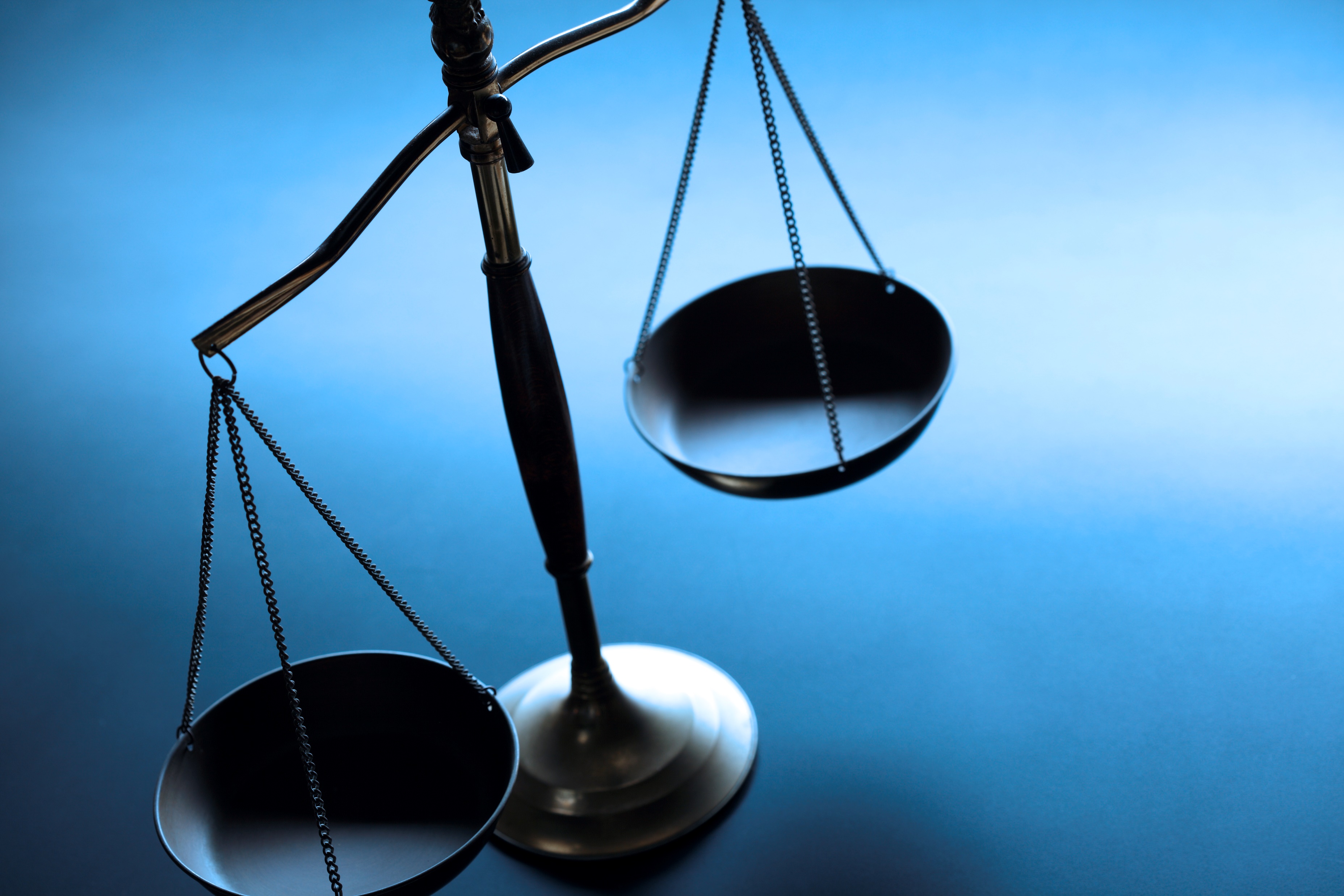 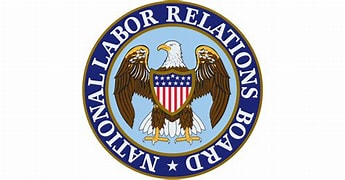 THANK YOU!
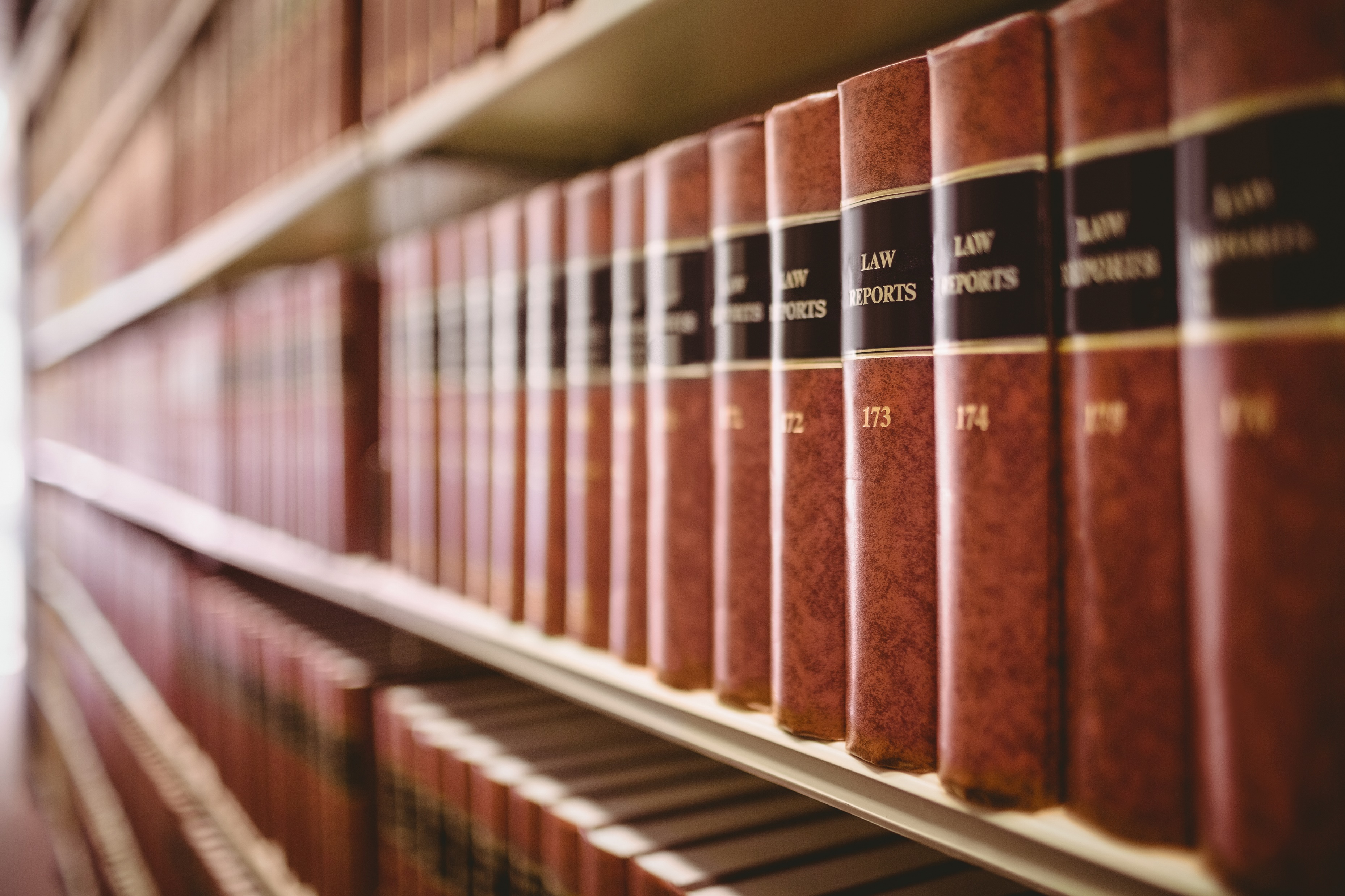